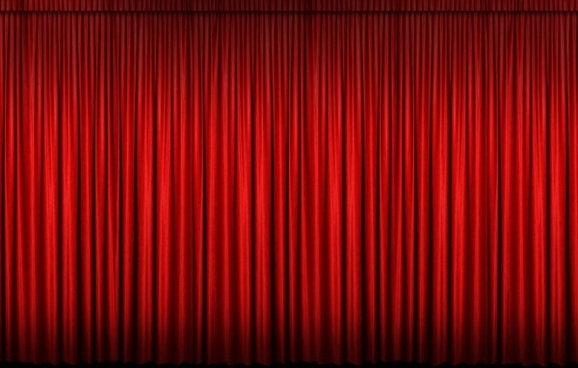 আজকের  ক্লাসে  সকলকে
স্বাগতম
পাঠ পরিচিতি
শিক্ষক পরিচিতি
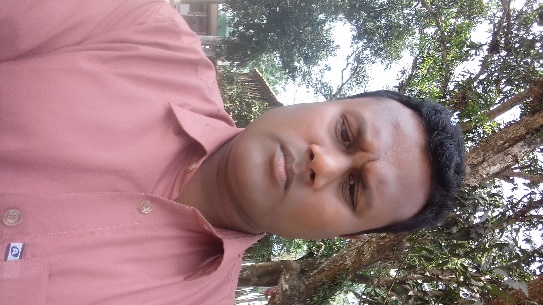 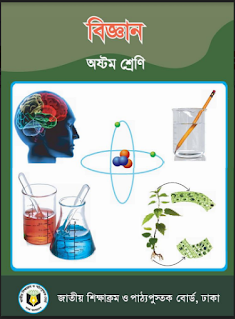 মোঃ জাহাঙ্গীর  আলম 
সহকারী শিক্ষক (গণিত)
ধাপের হাট নায়েবীয়া  দাখিল  মাদ্রাসা 
ধাপের হাট, সাদুল্যাপুর,  গাইবান্ধা
মোবাইলঃ  ০১৭১৮৯১০২৮১
ইমেলঃ zahangir.121523@gmail.com
অধ্যায় দশমঃ অম্ল,ক্ষারক,লবন
শিখন ফলঃ
০১।  অম্ল ,ক্ষারক এর বৈশিষ্ঠ্য বলতে  পারবে ।
০২।অম্ল ওক্ষারক সনাক্ত  করতে  পারবে ।
০৩। অম্ল  ও  ক্ষারের  ব্যাবহার  বিবৃত  করতে  পারবে ।
চিএের ছবি  গুলো  লক্ষ্য  করঃ
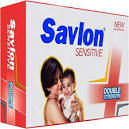 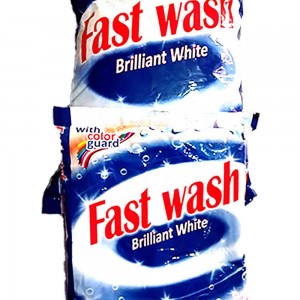 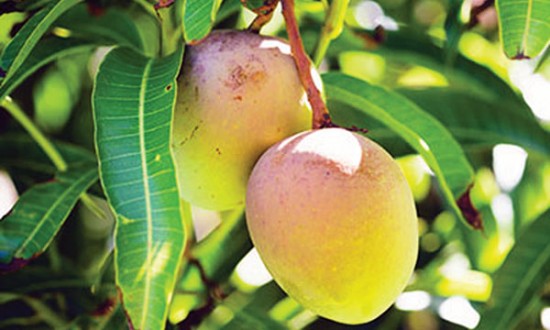 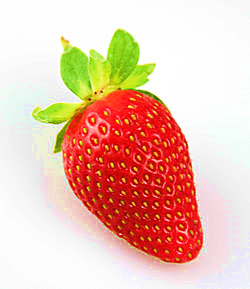 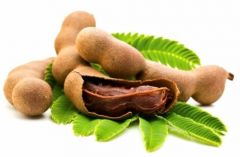 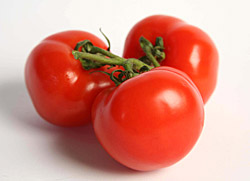 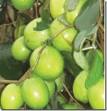 সাবান এবং ডিটারজেন্ট  পিচ্ছিল  হওয়ার  কারণ  কি?
ফল গুলো  খেতে  টক লাগার  কারণ  বলতে  পারবে  কি ?
ক্ষারের  উপস্থিতি
এসিডের  উপস্থিতি
আজকের পাঠঃ
অম্ল ,  ক্ষারের   বৈশিষ্ঠ্য  ও ব্যাবহার
বিভিন্ন  ফলে  উপস্থিত  এসিডের  নামঃ
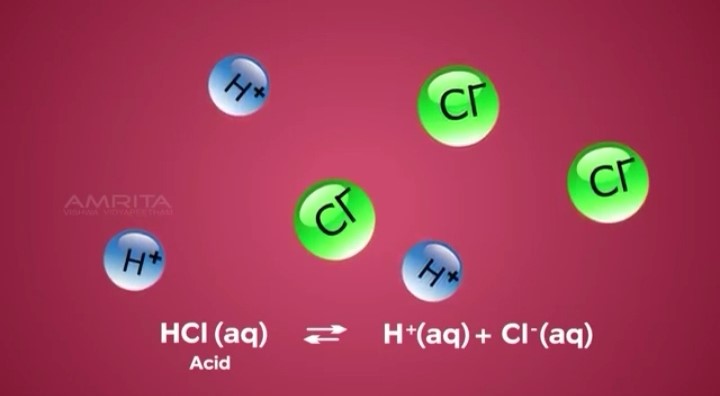 অম্ল বা এসিডঃ  যে সকল  রাসায়নিক  যৌগের মধ্য  এক বা একাধিক হাইড্রোজেন পরমানু থাকে যারা  পানিতে  H+ আয়ন  উৎপন্ন  করে  সেই সকল  যৌগকে  অম্ল  বা এসিড  বলে।
যেমনঃ  হাইড্রোক্লোরিক এসিড( HCl ) পানিতে  H+ উৎপন্ন  করে ।
HCl = H+  +   Cl -
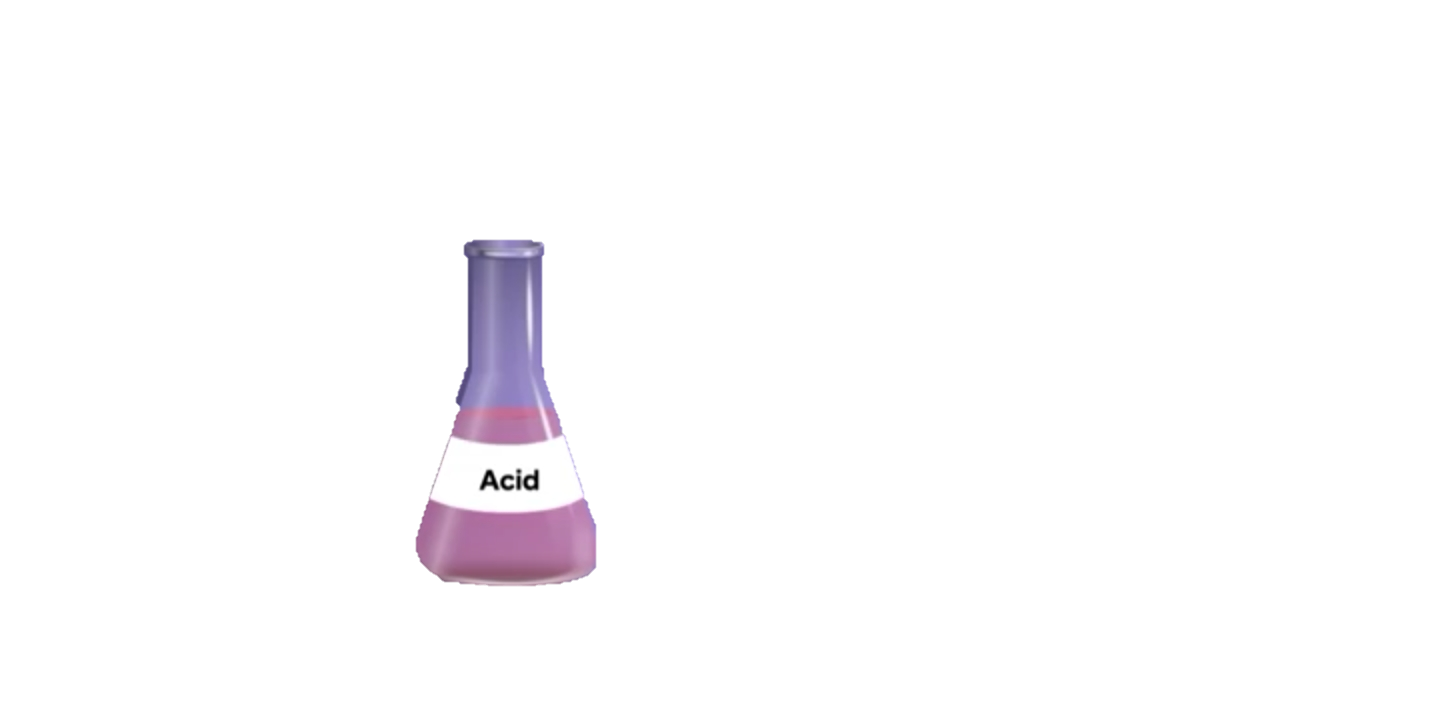 ক্ষারক এবং ক্ষারঃ  ধাতব  অক্সাইড বা হাইড্রোক্সাইডকে ক্ষারক  বলে ।
যেমনঃ MgO,Al(OH)3, NaOH

যে সকল যৌগ  পানিতে দ্রবীভূত হয়  এবং  OH- আয়ন  উৎপন্ন  করে  তারা  ক্ষার ।
যেমনঃ NaOH
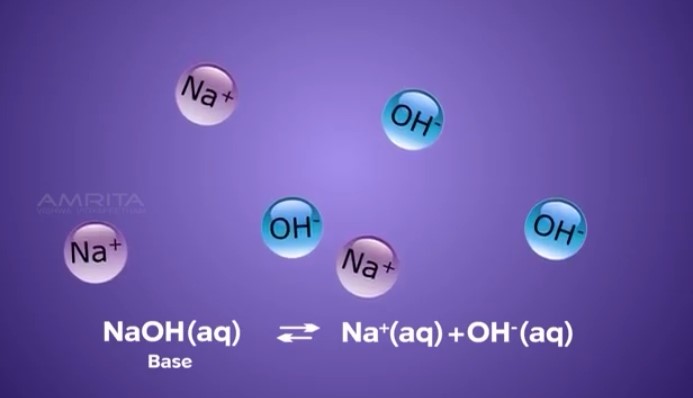 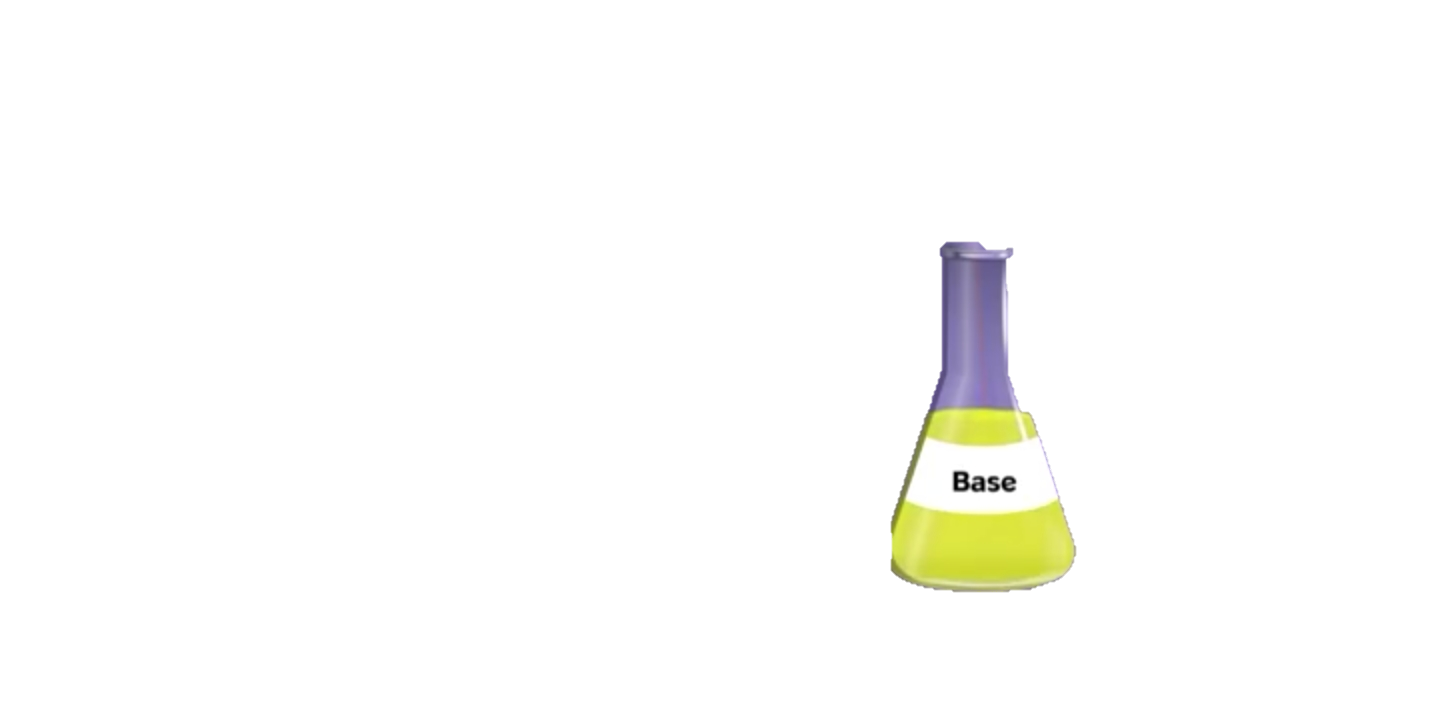 একক কাজঃ
০১।এসিডের সংজ্ঞা  লিখ ।
০২।লেবুতে কি  এসিড  থাকে ।
০৩। ক্ষারের  মধ্যে কোন  আয়ন  থাকে ।
এসিডের  বৈশিষ্ঠ্যঃ
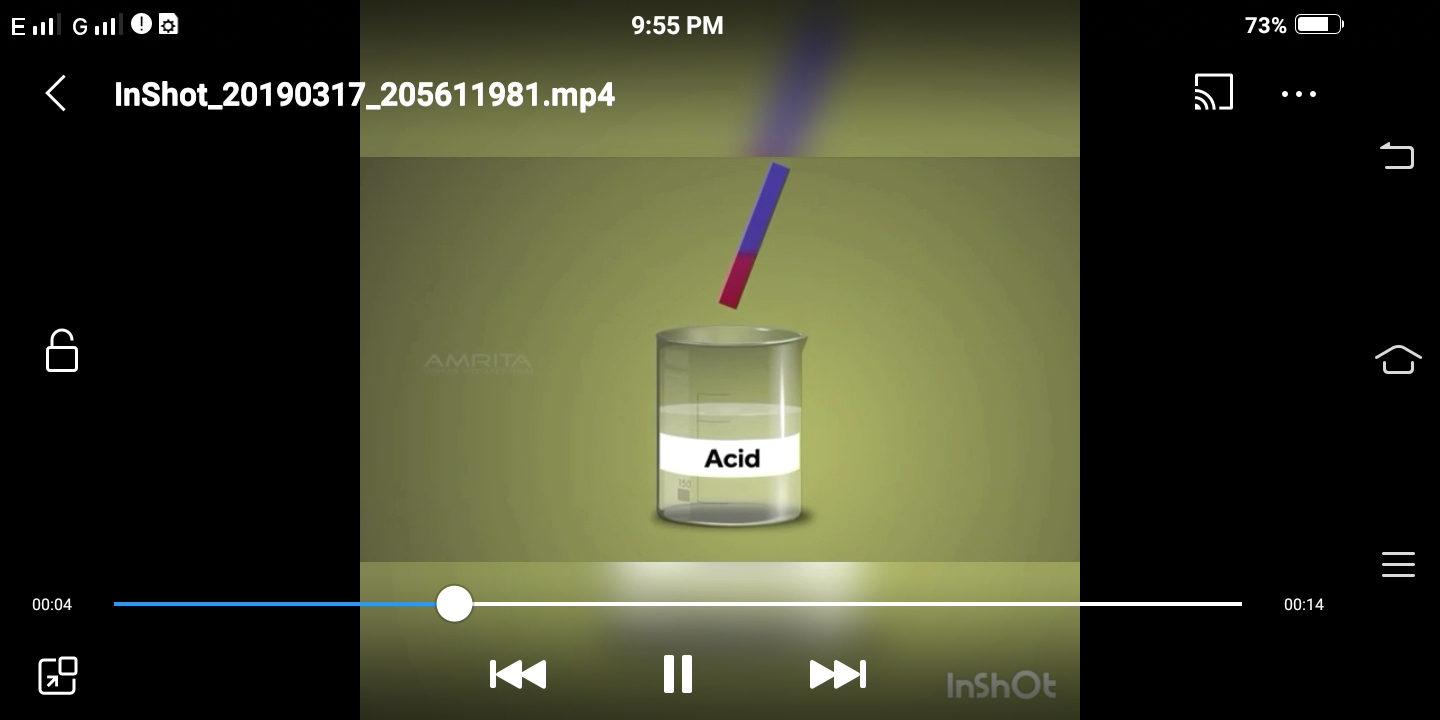 ০১।এসিড  টক স্বাদ  যুক্ত ।
০২। বিশুদ্ধ  এসিড  রং হীন ।
০৩।নীল  লিটমাস  পেপারকে  লাল করে ।
০৪। পানিতে H+ উৎপন্ন  করে ।
ক্ষারের  বৈশিষ্ঠ্যঃ
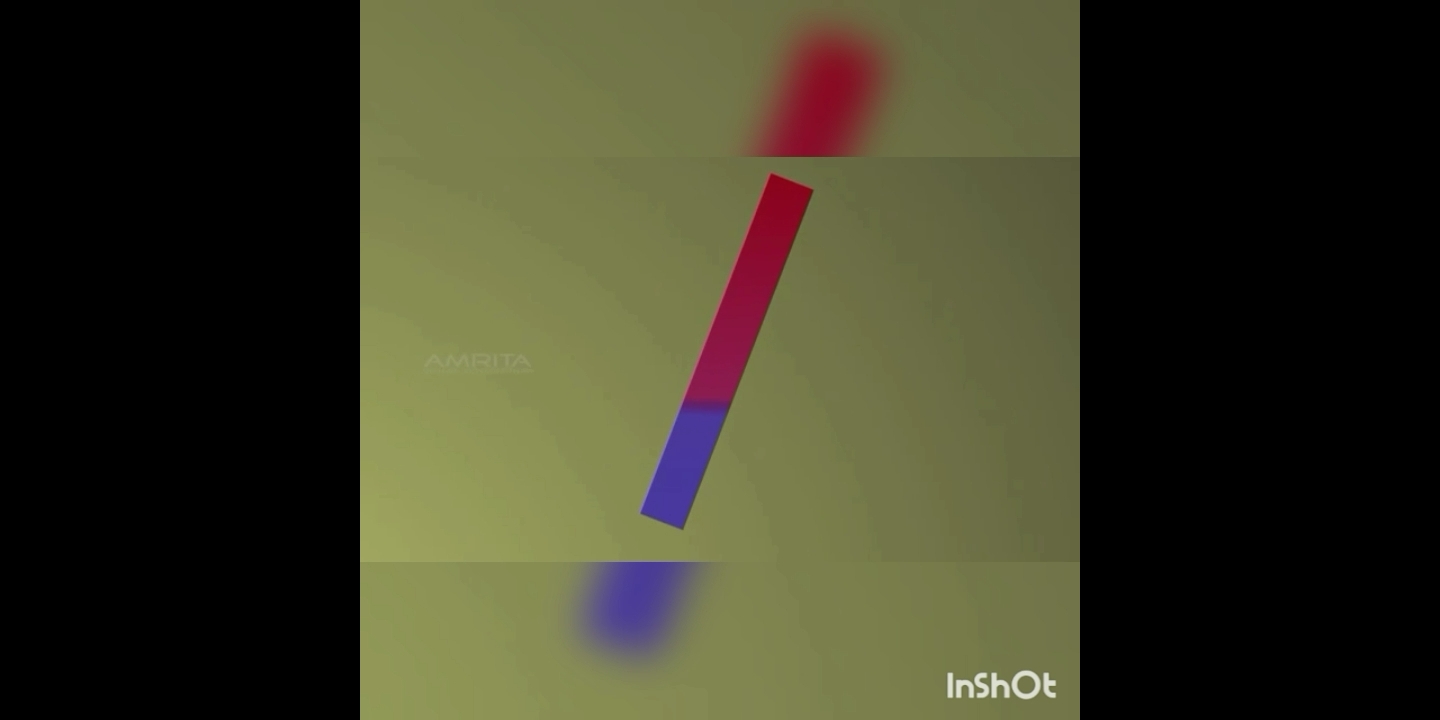 ০১।ক্ষার কটু  স্বাদ  যুক্ত ।
০২।ক্ষার পিচ্ছিল যুক্ত।
০৩।লাল লীটমাস পেপার নীল  করে।
০৪। পানিতে OH- আয়ন  উৎপন্ন করে ।
এসিডের ব্যাবহারঃ
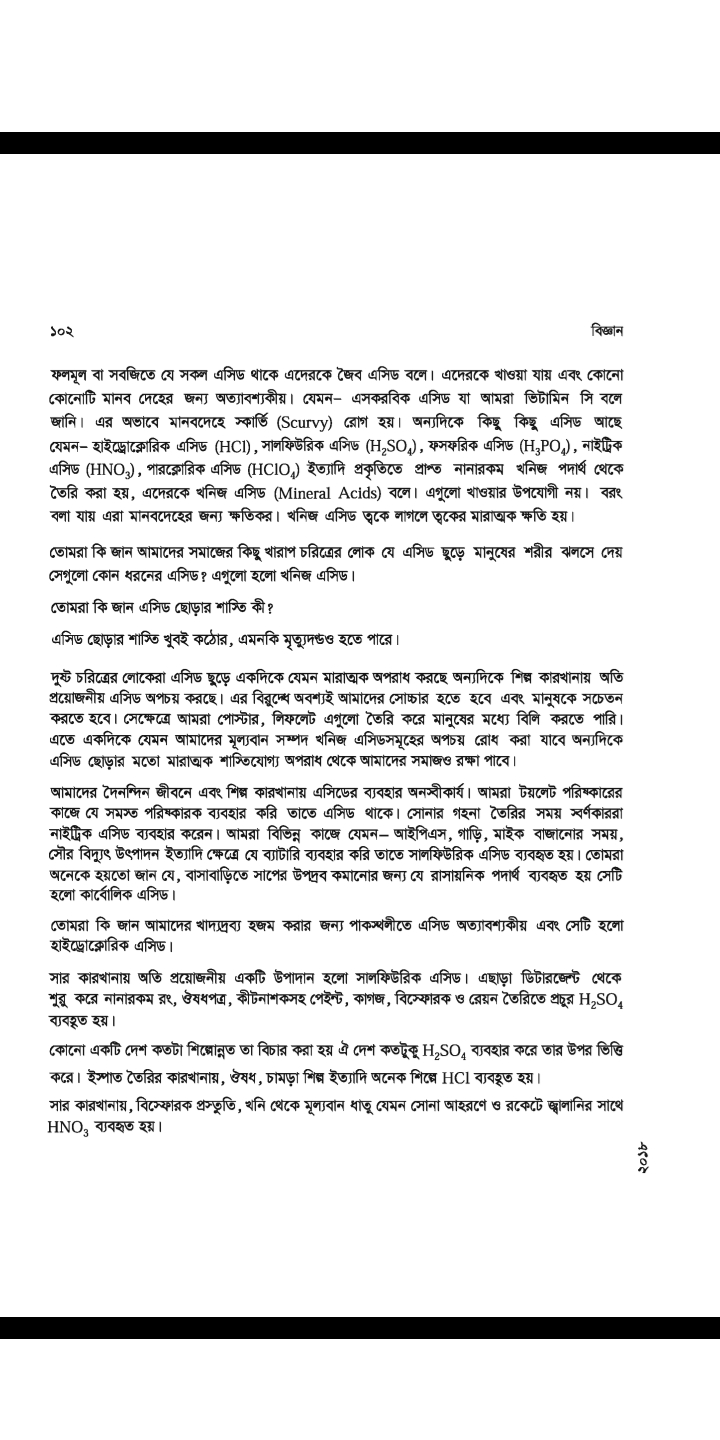 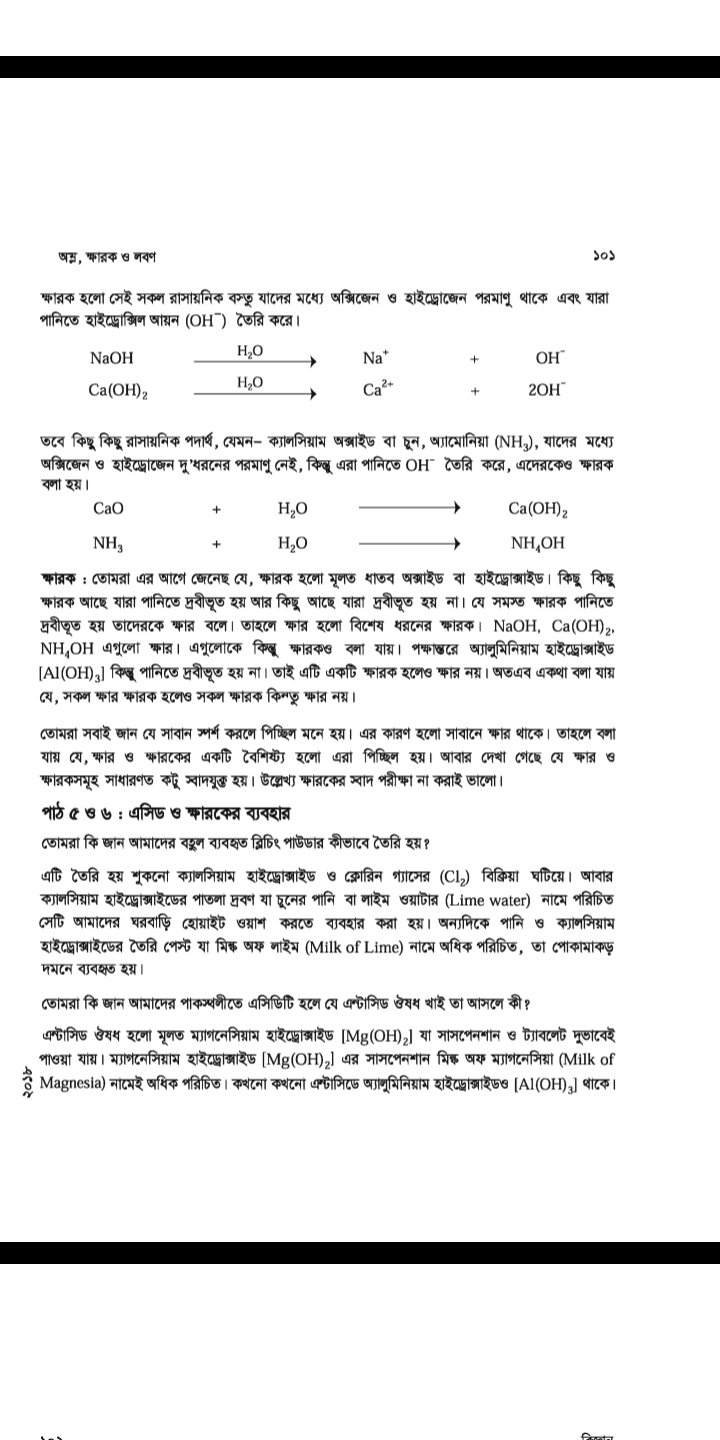 ক্ষারের ব্যাবহারঃ
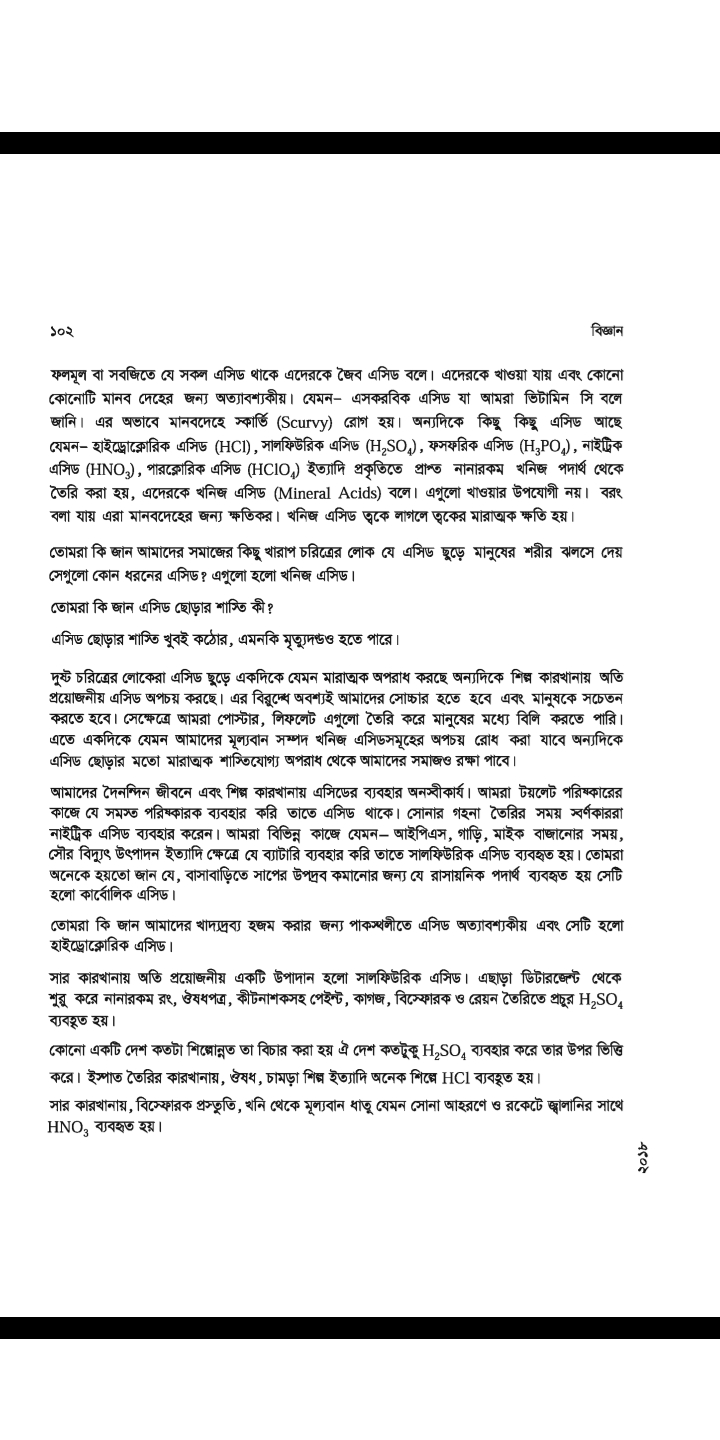 এসিডের  ক্ষতিকর  দিকঃ
এসিডের অপব্যাবহার  রোধে  করণীয়ঃ
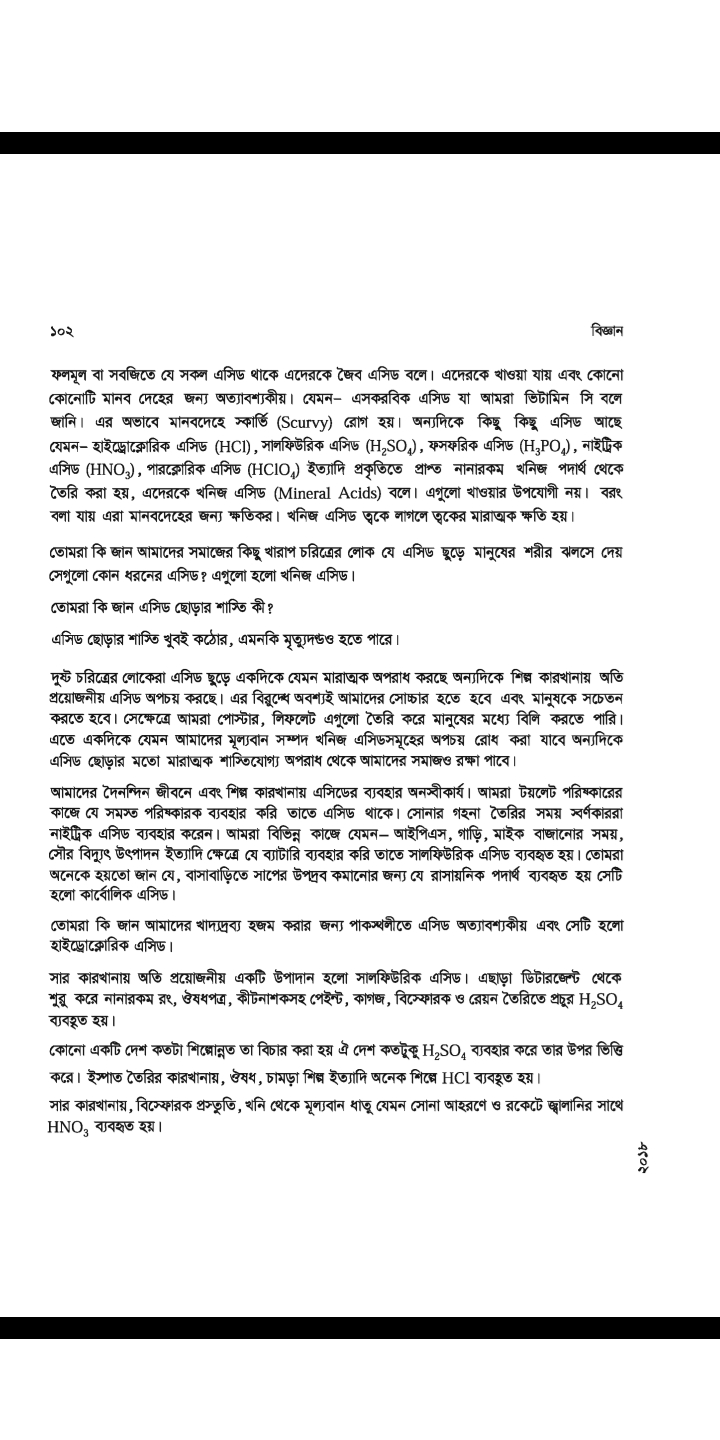 দলীয়  কাজঃ
০১।এসিডের ব্যাবহার  লিখ ।
০২। এসিড ও ক্ষারকে কিভাবে  সনক্ত  করা  যায়।
মূল্যায়নঃ
০১।এসিডের ৩টি বৈশিষ্ঠ্য   লিখ ।
০২।তেতুলে  কোন এসিড  থাকে ।
০৩।অজৈব এসিড ত্বকের  ক্ষতি  করে  কি?
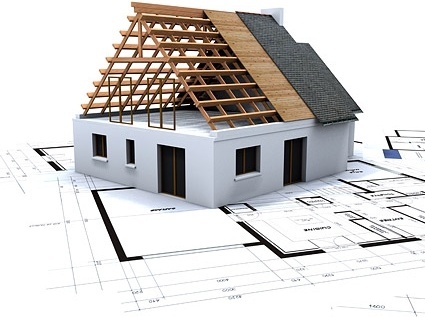 বাড়ীর  কাজঃ
এসিড ব্যাবহারের ক্ষতিকর  দিক রোধে করণীয়  উপায়সমুহ  লিখে  আনবে।
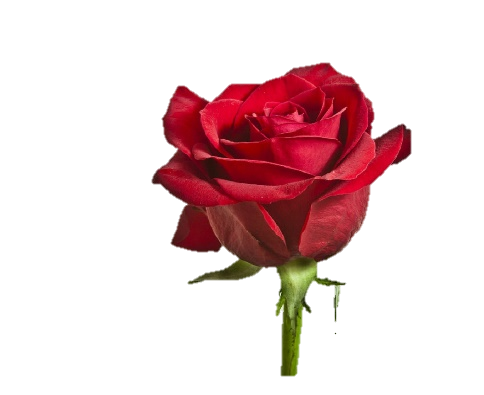 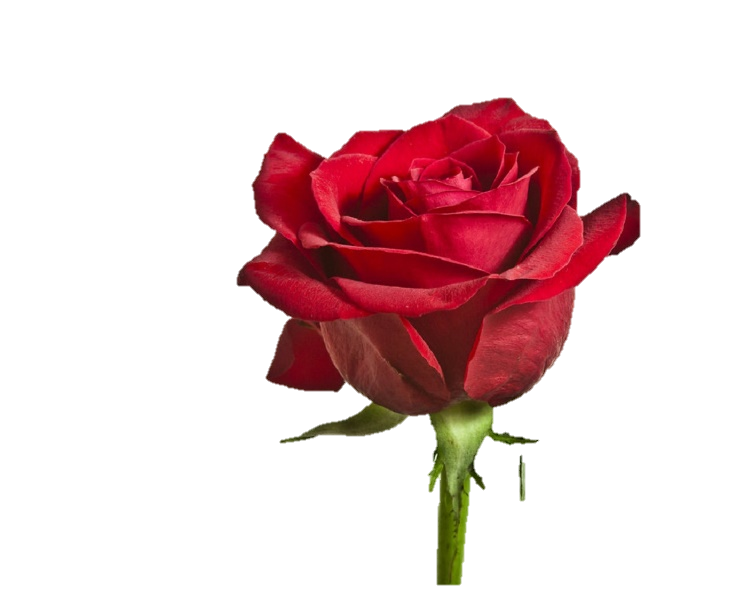 সকলকে
ধন্যবাদ
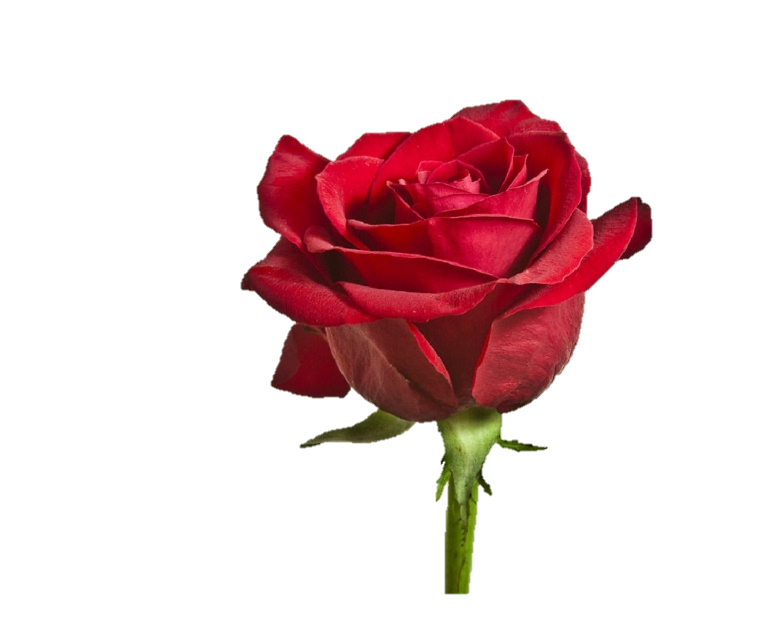 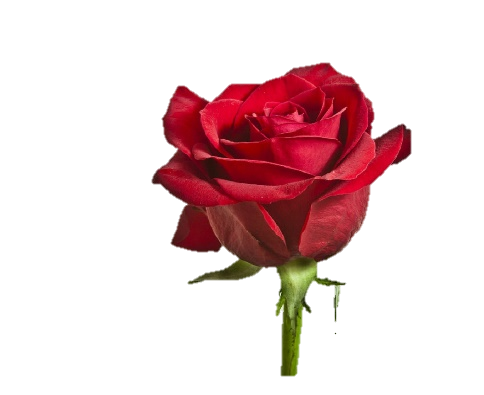